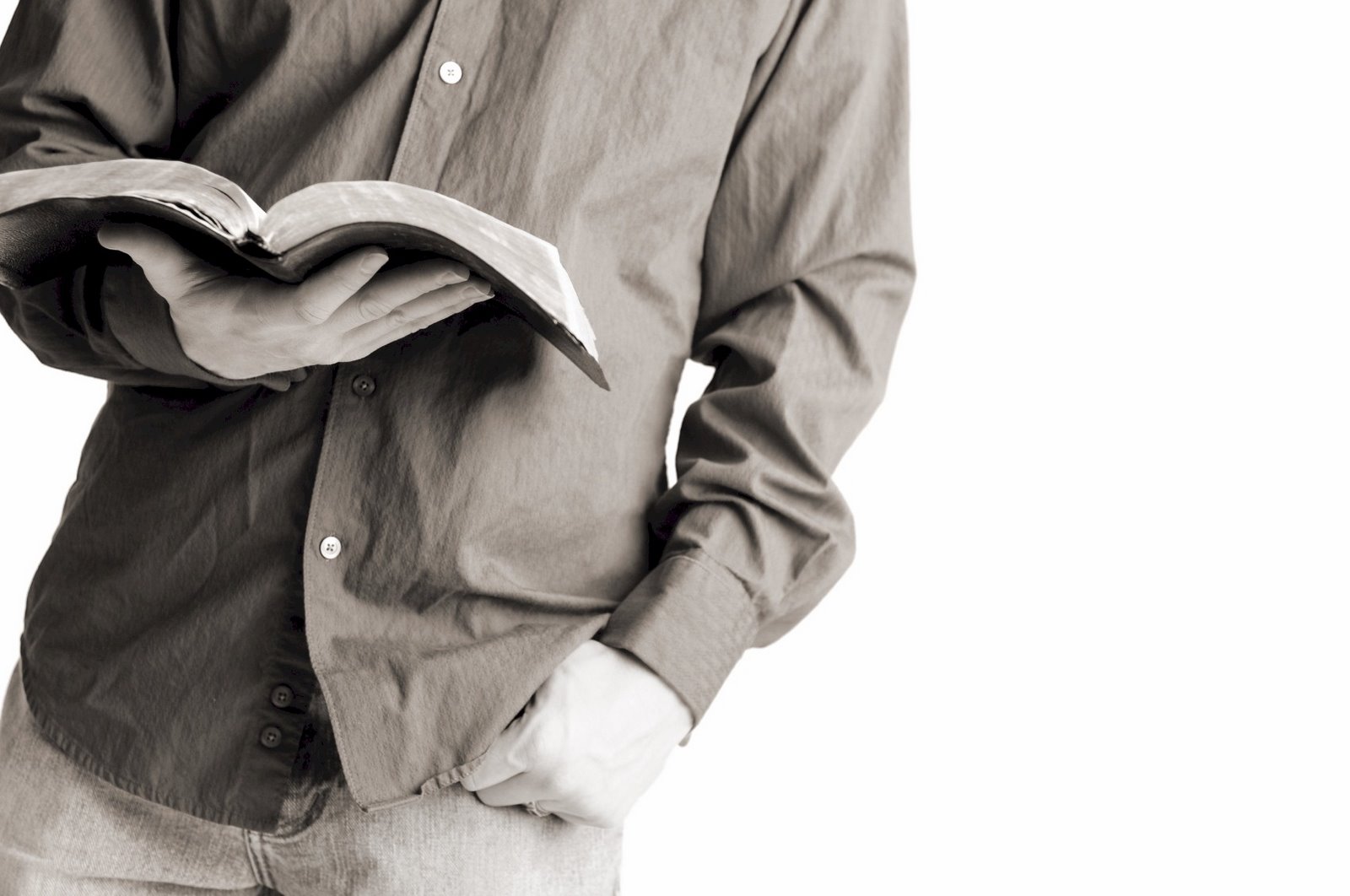 Bible Reading
Challenge, 2017
Week #14
The Obstacle of Rejection
How do we overcome it?
Remember this is not a new obstacle.
Jackson Heights Bible Reading Challenge    Week #14
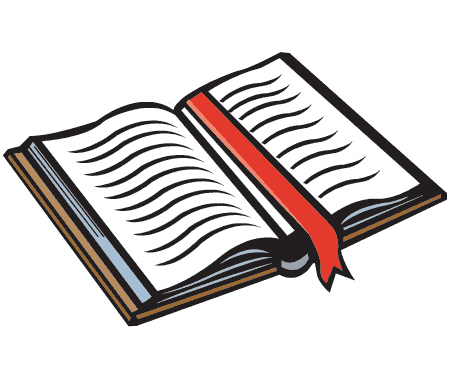 Conversion Success Stories
The people of Nineveh (Jonah 3:5-10)                                       
 The 3,000 on Pentecost (Acts 2:38-41)
The church grew to 5,000 men (Act 4:4)
The Samaritans (Acts 8:12)
Simon the Sorcerer (Acts 8:13)
The Ethiopian Treasurer (Acts 8:25-40)
Conversion Success Stories
7.  Saul of Tarsus (Acts 9)
8.  Cornelius (Act 10)
9.  Lydia (Act 16:14-15)
10. The Philippian Jailer (Acts 16:25-34)
11. The Thessalonians (Acts 17:1-4)
12. The Bereans (Acts 17:11-12)
13. The Corinthians (Acts 18:8)
14.  The Ephesians (Acts 19:1-5)
Conversion Stories that Did Not                           Turn Out So Well
The preaching of Noah (2 Peter 2:5).
The preaching of the prophets.
Peter and John are thrown in jail (Acts 4).
All the apostles are thrown in jail (Acts 5).
Stephen is murdered (Acts 7).
Conversion Stories that Did Not                           Turn Out So Well
6.    Paul is stoned in Lystra (Acts 14:19).
7.    Paul is forced from Thessalonica (Acts 17:5-10).
A riot starts in Ephesus (Acts 19:23-41).
Felix refuses to obey the gospel (Acts 24:25).
Many disciples left Jesus (John 6:66).
The Obstacle of Rejection
How do we overcome it?
Remember this is a not a new obstacle.
Remember who people are really rejecting.
They are rejecting God!
Jackson Heights Bible Reading Challenge    Week #14
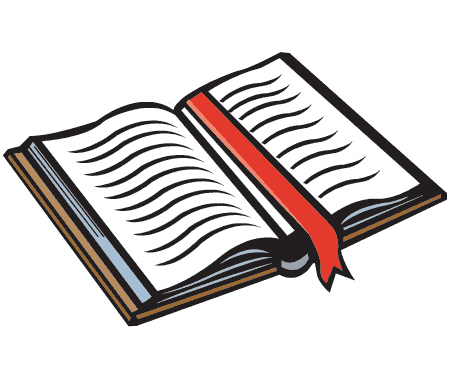 The Obstacle of Rejection
How do we overcome it?
Remember this is a not a new obstacle.
Remember who people are really rejecting.
Remember our responsibility.
It is to plant the seed!
Jackson Heights Bible Reading Challenge    Week #14
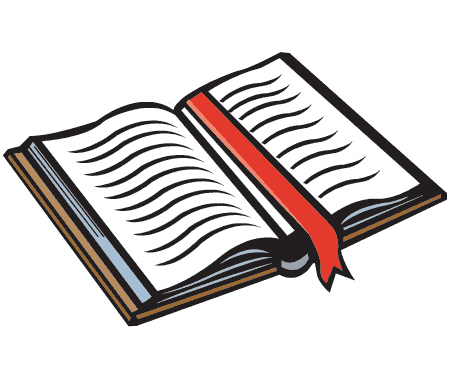